Thank You from BCHC Adult and Community Services
STAY SAFE and ALWAYS work within your limitations

ALWAYS ask for help / advice if needed

Refer to BCHC virtual campus for further resources
COVID 19 Community Guidance
All clinical staff to check temperature each morning (37.8 or above contact line manager)

Ring patients ahead of every visit ‘do you have anew persistent cough or fever?’

PPE as per flow chart for symptomatic or confirmed cases
Use orange clinical waste bag for PPE, double bag for disposal in either household waste if agreed by patient or place in red box in boot of car and dispose of in clinical waste at a Trust site
Welcome To Community Nursing
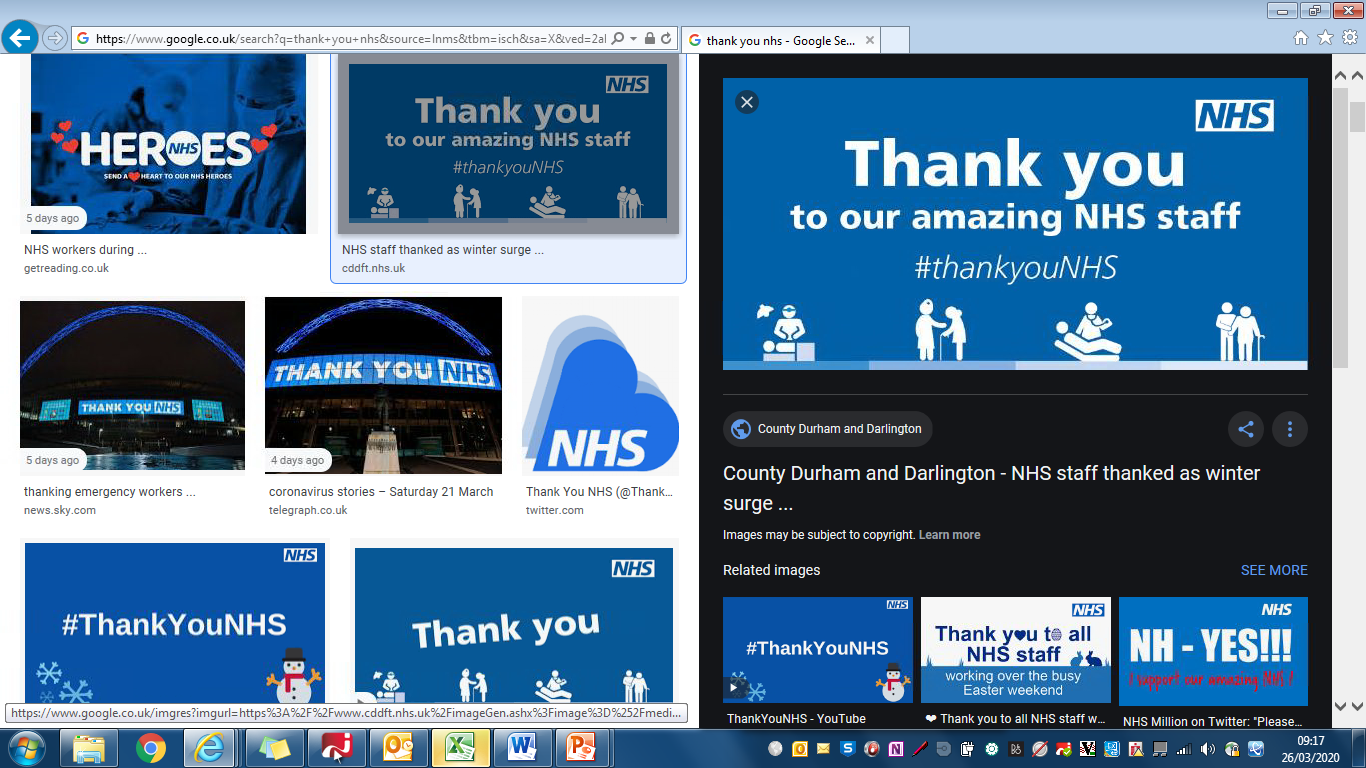